Paměť
část II:

Epizodická a sémantická paměť
deklarativní a procedurální paměť
amnézie
mimořádná paměť
Paměť v každodenním životě
autobiografická paměť
očitá svědectví
teorie schémat
Epizodická a sémantická paměť
Tulving 1972
epizodická paměť – ukládání událostí a poznatků o nich, osobní minulost; autonoetické vědění
sémantická paměť – fakta, znalosti o světě, významy slov, pravidla…

doklady z neuropsychologických studií (pacient KC), studie se zobrazovacími technikami
Deklarativní a procedurální paměť
Tulvingův třetí systém dlouhodobé paměti – procedurální
Cohen a Squire (1980) – deklarativní vs nedeklarativní paměť
deklarativní – explicitní, “vím, že …” - sémantická a epizodická
nedeklarativní – implicitní; různé typy: procedurální (“vím, jak…”), podmiňování, priming, habituace…
Amnézie
retrográdní vs anterográdní amnézie

významně častěji postižena deklarativní paměť oproti procedurální

metodologické problémy u studié amneziků
Mimořádná paměť
Lurija: Malá kniha o velké paměti (1973)

mnemonici – někdy vrozené schopnosti, často ale uplatnění strategií
Paměť v každodenním životě
posun od metafory skladiště k metafoře korespondence

ekologická validita laboratorních výzkumů
reprezentativnost
zobecnitelnost
předmět zkoumání, metoda a prostředí studií
Autobiografická paměť
paměť na události vlastního života
kalendář událostí
deníkové záznamy
3 úrovně autobiografické paměti
životní události
obecné události
vzpomínky vázáné k události
časový faktor
infantilní amnézie
vzpomínkový boom (dospívání a raná dospělost)
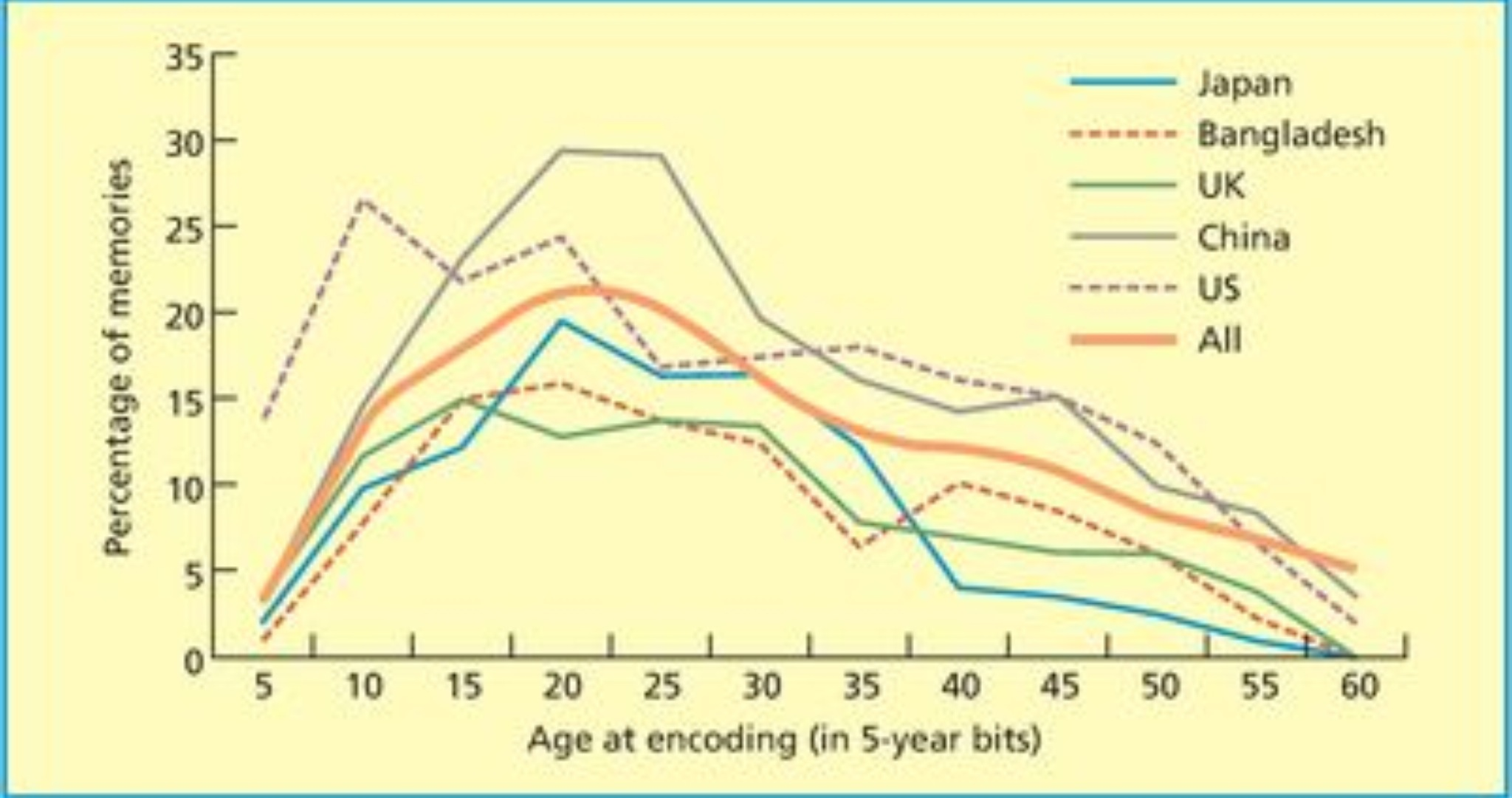 Zábleskové vzpomínky
události, které jsou překvapivé a zvýší úroveň aktivace organismu
vzpomínky jsou uchovány mnohem detailněji (vztah mezi emocionálností prožitku a  živostí vzpomínek)
zapamatování: zdroje, místa, co subjekt dělal, emocí, následné reakce
nižší objektivní přesnost vzpomínek
časté opakování
Očitá svědectví
faktory zkreslení
konfirmační zkreslení
snaha vyhovět tazatelům
vliv emočního stavu
metoda dotazování
uspořádání identifikace pachatele
základní a rozšířené kognitivní interview
spolehlivost svědecké výpovědi – experimenty Loftusové, Millera a Burnsové (1978)
http://www.youtube.com/watch?v=SP8kJ5A5xU8
Teorie schémat
Bartlett (1920) – vybavování celých textů
příběhy, které vyvolávaly konflikt mezi obsahem příběhu a očekáváním zkoumaných osob
kulturně podmíněné pochopení, očekávání a předchozí znalosti měly vliv na reprodukci
zapamatování a vybavení ovlivňují schémata
organizované struktury mentálních reprezentací  lidí, objektů, událostí nebo situací pomáhající nám při kognitivních operacích